EDUC6006 Leading Ethical Practice
Session 7 by Galina Syebletsova
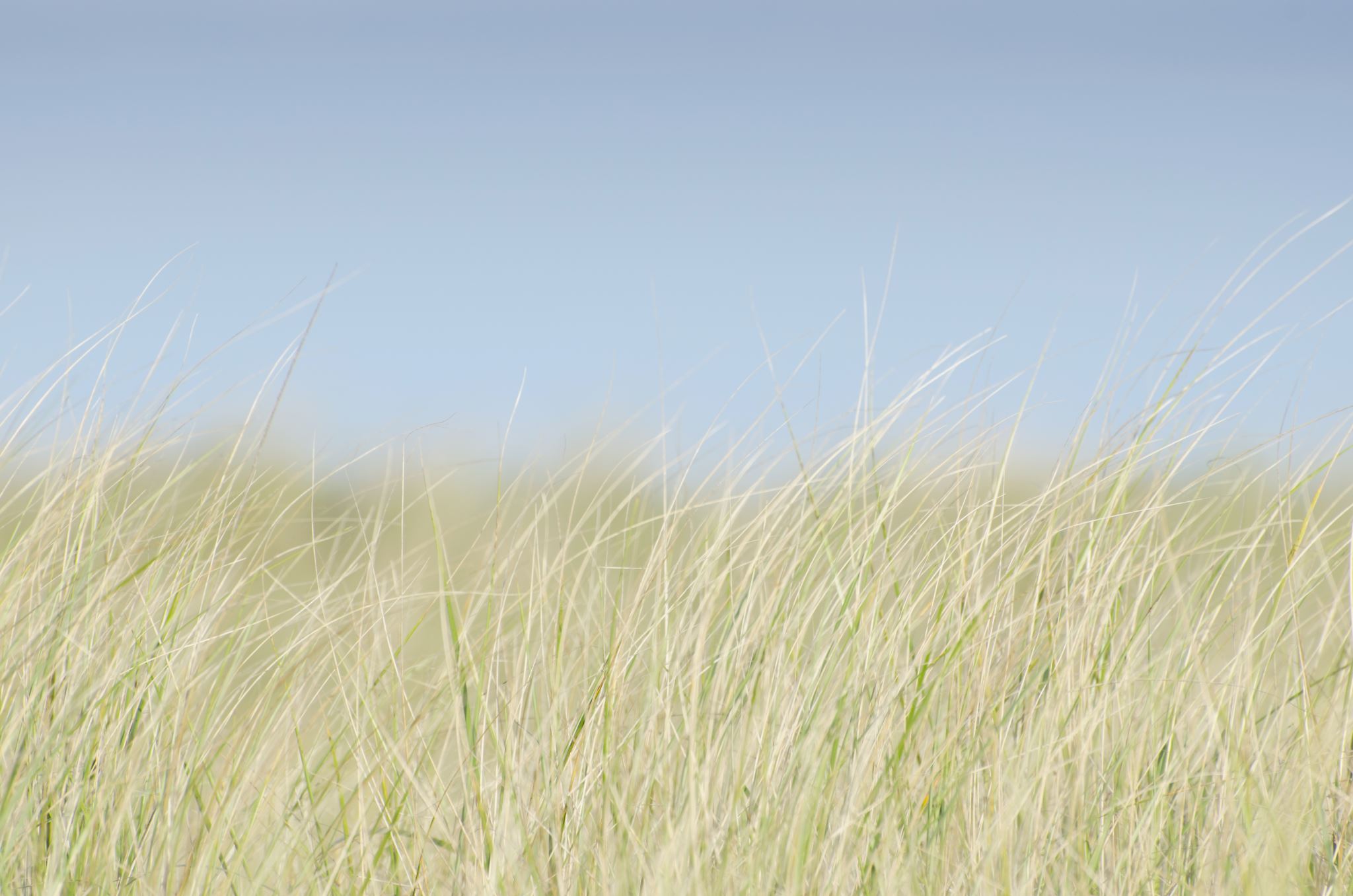 Karakia Timatanga
Ma te Rangatiratanga
Te Whakaritenga
Te Kaitiākitanga
Te Kōtahitanga
Me Te Ngākau Māhaki
Ka tau i raro i te whakaaro kōtahi
Hei ōranga mo tātou katoa
 Haumi ē! Hui ē!  Taiki ē!
Great personal philosophy of leadership statements!
Assessment Guidelines – obviously working well
Equilibrium between your own discussion and the literature
Using literature correctly
Plagiarism… (gentle reminder)
Suggestions?
Assessment One debrief
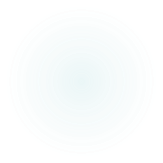 Understanding Assessment Two
Assessment type: Report
Consider both scenarios below, or select one and describe one ethical dilemma you have observed in an early childhood setting. Suggest what an ethical early childhood kaiako should do: honour the wishes of the family/whānau, or continue with their centre practice as normal? Consider how your ethical decision-making could be justified by Our Code Our Standards and relevant policies and literature that support the rights of tamariki. 
Scenario 1
Scenario 2
The meaning of ‘Report’ and expectations
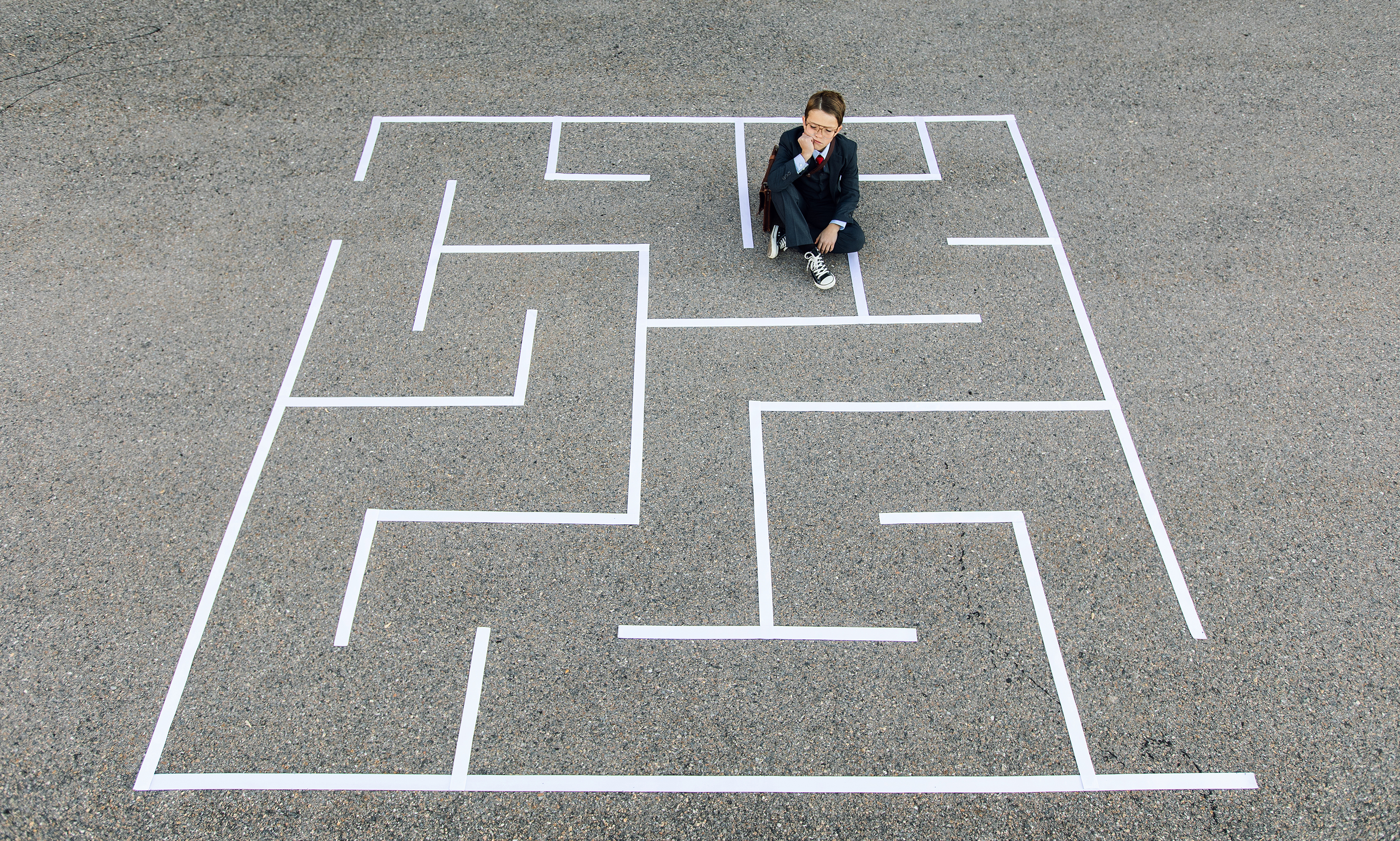 Your definition of an ethical dilemma
Share an example of an ethical dilemma with your group. What make you think this IS an ethical dilemma?
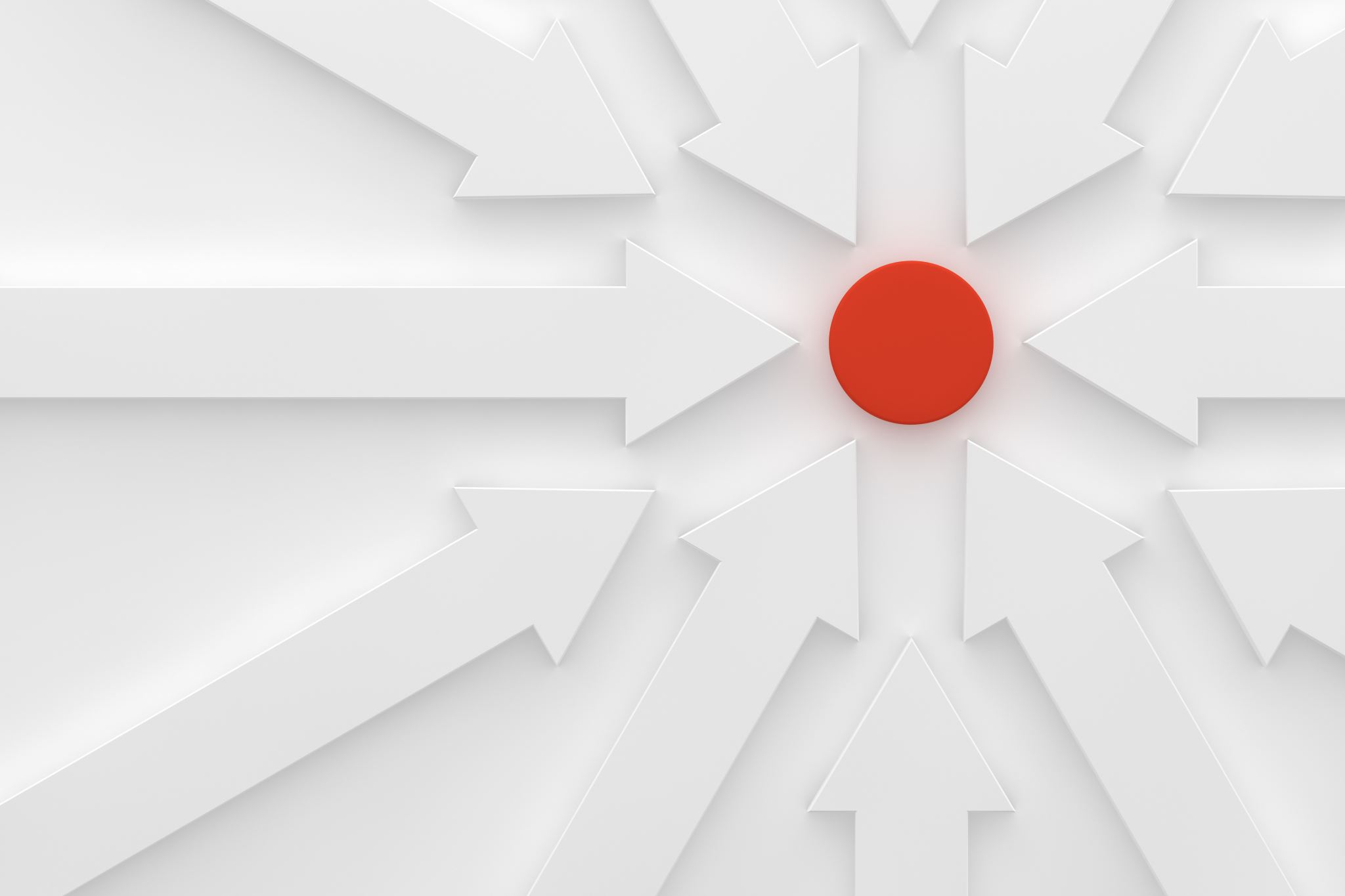 An ethical dilemma is…
Multiple dimensions
A range of difficult options
Irreconcilable choices
Not right/wrong, but right/right choices, more than one correct answer or solution, of being right.
It is different from a problem where something wrong occurred
Where there are two equally undesirable or conflicting alternatives
“Ethical dilemmas are sometimes described as situation that involve two "rights.“ 
A dilemma is a situation for which there are two possible resolutions, each of which can be justified in moral terms. 
A dilemma requires a person to choose between two actions, each having some benefits but also having some costs” (Feeney & Freeman, 2016).
Ethical dilemmas…
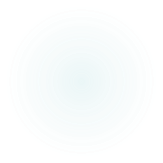 Our Code Our Standards reminds us that…
These values underpin Ngā Tikanga Matatika Ngā Paerewa
Our Code Our Standards. They define, inspire and guide us as teachers.

“Whakamana: empowering all learners to reach their highest potential by providing high-quality teaching and leadership
Manaakitanga: creating a welcoming, caring and creative learning environment that treats everyone with respect and dignity
Pono: showing integrity by acting in ways that are fair, honest, ethical and just
Whanaungatanga: engaging in positive and collaborative relationships with our learners, their families and whanau, our colleagues and the wider community”
(Education Council, 2017, p.2)
Our Code Our Standards reminds us that…
We as teachers have obligations to a range of stakeholders
We understand that families and whānau and the wider community trust us to guide their children and young people on their learning journey and to keep them safe
We must act with/be acting with integrity and professionalism in all that we do, we maintain this trust and confidence
The profession has expectations of us to ensure we understand the influence that we have on others
We have a responsibility to each other, to make sure we all understand these expectations and make the right decisions each and every day.  
(Education Council, 2017, p.  6)
Consider the following scenario…
John is three years old and he has been coming to the centre since he was a baby.  Today his Mother came to you in the centre and asked you not to let him have a sleep today because when he sleeps in the afternoon he has a hard time falling asleep at night. 

WHAT DO YOU DO?
What rights would you link this dilemma to?
What are the links to Our Code Our Standards?
What about other policy documents?
Consider the following scenario…
A parent sends juice in a bottle with their toddler every day. The child asks for the bottle constantly. When you talk to the Mother about it, she says that the juice has vegetables in it and that is the only way she can get him to eat vegetables. Meanwhile, you are concerned about the child’s teeth and appetite. 

WHAT DO YOU DO? 
What rights would you link this dilemma to?
What are the links to Our Code Our Standards?
What about other policy documents?
Consider the following scenario…
Your friend has enrolled their child into the centre that you are working in.  The child is having issues settling into the centre and cries most of the day however when your friend comes to pick their child up the teachers tell her that her child is doing great.  
You are not the teacher in the room.  

WHAT WOULD YOU DO? 
What rights would you link this dilemma to?
What are the links to Our Code Our Standards?
What about other policy documents?
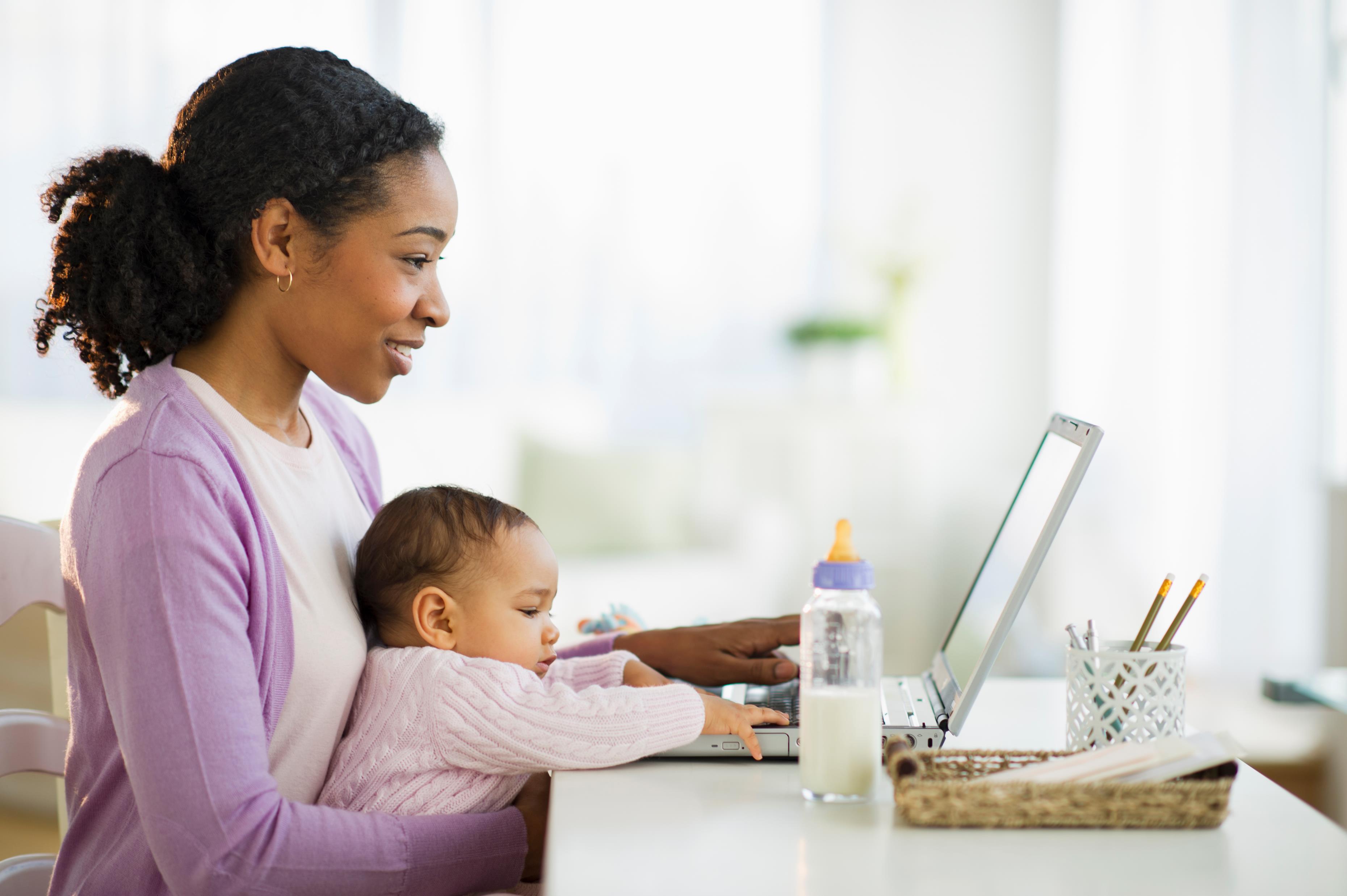 Ethical dilemma…
“Dilemmas are by their nature difficult to resolve and involve both rational decisions and value judgements. Thinking ethically requires teachers to be able to clearly distinguish these two”
(http://ethics4teachers.massey.ac.nz)
Class korero
Read the article in Week 7 EDUC6006 Moodle page: Trnka et al. (2021). Negotiating risks and responsibilities during lockdown: ethical reasoning and effective experience in Aotearoa New Zealand. 

Have you come across similar ethical dilemma recently?

What are the implications when discussing collective solutions?
PATAI?
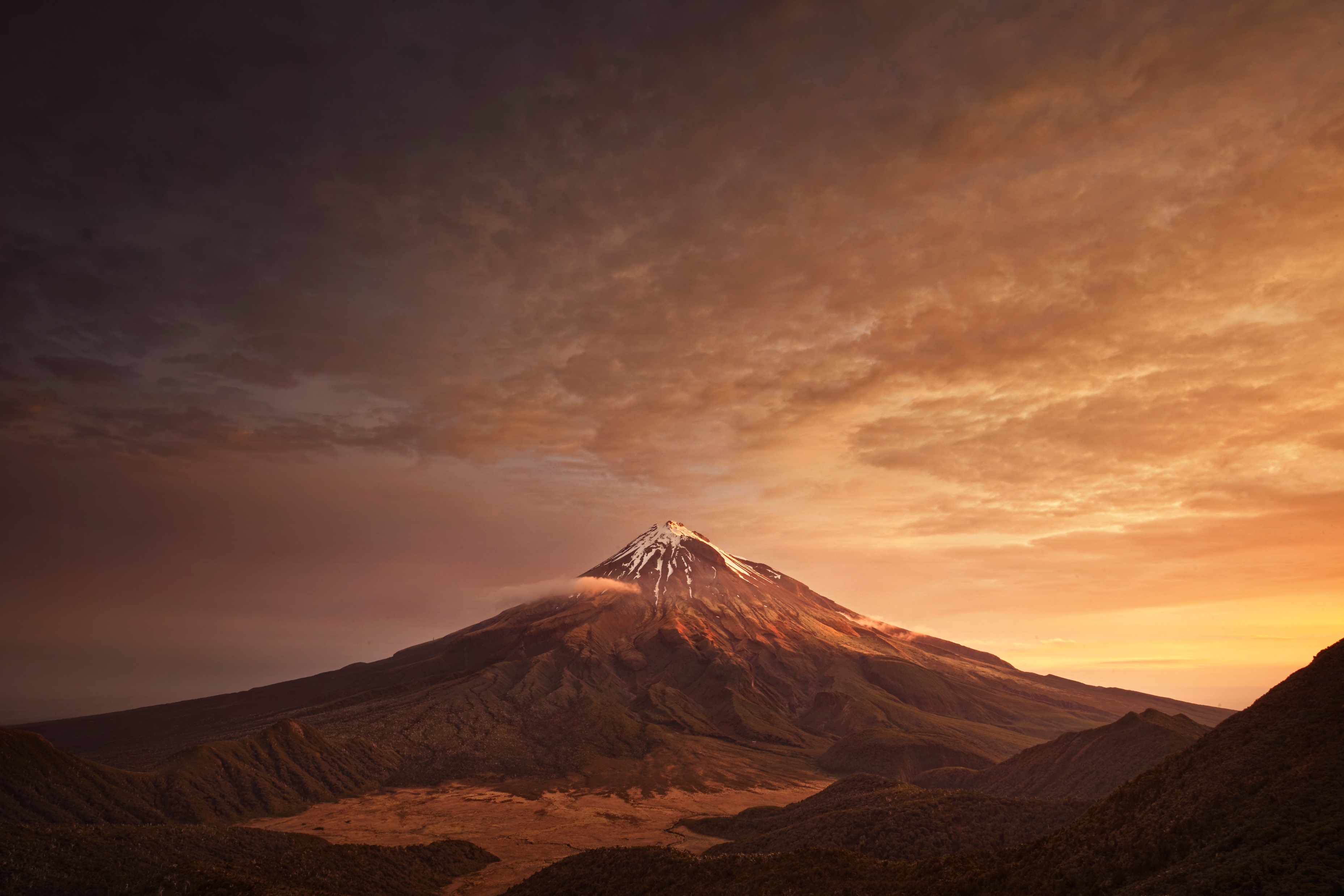 Karakia Whakamutunga
Kia tau tō rangimārie
Ki runga I ngā iwi o te ao

Let your peace reign
On all the people of the world